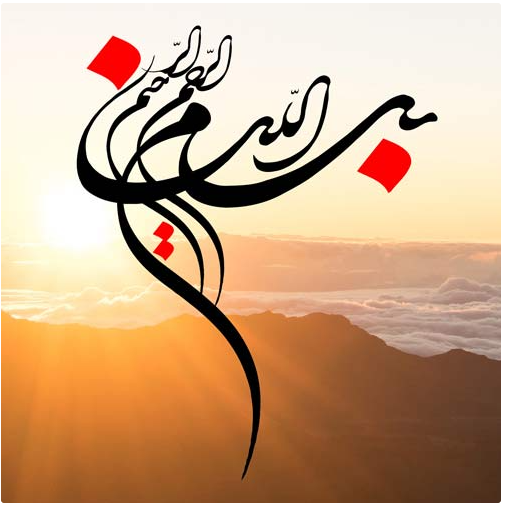 Urinary tract infections and asymptomatic bacteriuria in pregnancy
Dr Zahra panahi
Incidence and risk factors
The incidence of bacteriuria in pregnant women is approximately the same as that in nonpregnant women, however, recurrent bacteriuria is more common during pregnancy.
Asymptomatic bacteriuria occurs in 2 to 7 percent of pregnant women.
Risk factors
history of prior urinary tract infection, pre-existing diabetes mellitus, increased parity, and low socioeconomic status
Without treatment, as many as 20 to 35 percent of pregnant women with asymptomatic bacteriuria will develop a symptomatic urinary tract infection (UTI), including pyelonephritis, during pregnancy.
Acute cystitis occurs in approximately 1 to 2 percent of pregnant women, and the estimated incidence of acute pyelonephritis during pregnancy is 0.5 to 2 percent.
In addition to prior untreated bacteriuria, other clinical characteristics that have been associated with acute pyelonephritis during pregnancy include age .
Untreated bacteriuria has been associated with an increased risk of preterm birth, low birth weight, and perinatal mortality in most.
No correlation has been clearly established between acute cystitis of pregnancy and increased risk of low birth weight, preterm delivery, or pyelonephritis , perhaps because pregnant women with symptomatic lower UTI usually receive treatment.
Pyelonephritis, however, has been associated with adverse pregnancy outcomes.
The organisms that cause bacteriuria and urinary tract infections (UTI) in pregnant women are of the same species and have similar virulence factors as in nonpregnant women.
E. coli is the predominant uropathogen found in both asymptomatic bacteriuria and urinary tract infection (UTI) in pregnant women.
.Other organisms responsible for infection included Klebsiella and Enterobacter species (3 percent each), Proteus (2 percent), and gram-positive organisms, including group B Streptococcus (10 percent).
Isolation of more than one species or the presence of Lactobacillus or Cutibacterium (formerly Propionibacterium) acnes may indicate a specimen contaminated by vaginal or skin flora.
ASYMPTOMATIC BACTERIURIA
The diagnosis of asymptomatic bacteriuria is made by finding high-level bacterial growth on urine culture in the absence of symptoms consistent with urinary tract infection (UTI).
Screening
Screening for asymptomatic bacteriuria is performed at the first prenatal visit with a urine culture.
Rescreening among those who did not have bacteriuria on the initial test is generally not performed in low-risk women.
Specimen collection
In order to minimize contamination of the voided specimen, it is often recommended that the patient collect a clean-catch (after local cleansing of the urethral meatus and surrounding mucosa) midstream (collection of the second portion of the voided urine after discarding the initial stream) specimen.
In clinical practice, however, only one voided urine specimen is typically obtained, and diagnosis (and treatment initiation) is made in women with ≥10 5 cfu/mL without obtaining a confirmatory repeat culture.
If bacteria that are not typical uropathogens (such as lactobacillus) are isolated, treatment should be reserved for patients in whom the organism grows as a single isolate on consecutive cultures.
Antimicrobial treatment
Asymptomatic bacteriuria is treated with an antibiotic tailored to the susceptibility pattern of the isolated organism, which is generally available at the time of diagnosis.
Potential options include beta-lactams, nitrofurantoin, and Fosfomycin.
The optimal duration of antibiotics for asymptomatic bacteruria is uncertain. Short courses of antibiotics are preferred .
Up to 30 percent of women fail to clear asymptomatic bacteriuria following a short course of therapy . Thus, a repeat culture is generally recommended as a test of cure, which can be performed a week after completion of therapy for asymptomatic bacteriuria
ACUTE CYSTITIS
Cystitis is a symptomatic infection of the bladder.
The typical symptoms of acute cystitis in the pregnant woman are the same as in nonpregnant women and include the sudden onset of dysuria and urinary urgency and frequency. Hematuria and pyuria are also frequently seen on urinalysis. Systemic symptoms, such as fevers and chills, are absent in simple cystitis.
the diagnosis of acute cystitis is confirmed by finding of bacterial growth on urine culture. Prior to confirming the diagnosis, empiric treatment is typically initiated in a patient with consistent symptoms and pyuria on urinalysis
In nonpregnant women with acute simple cystitis, coliform colony counts in voided urine as low as 10 2 colony-forming units (cfu)/mL have been noted to reflect bladder infection .
If bacteria that are not typical uropathogens (such as lactobacillus) are isolated, the diagnosis of cystitis is typically made only if they are isolated in high bacterial counts (≥10 5 cfu/mL).
Differential diagnosis
dysuria in pregnant women can be a result of other infectious and noninfectious processes, such as vaginitis or urethritis.
testing for sexually transmitted infections (such as chlamydia and gonorrhea) is warranted for pregnant women with dysuria without bacteriuria or women who have persistent dysuria despite successful treatment of bacteriuria.
Antibiotic treatment of acute cystitis in pregnant women is often empiric, initiated at the time of complaints of dysuria, and then tailored to the susceptibility pattern of the isolated organism once urine cultures return
Potential options for empiric and directed therapy include beta-lactams, nitrofurantoin, and fosfomycin
For empiric therapy, we typically choose between cefpodoxime, amoxicillin-clavulanate, and fosfomycin, given their safety in pregnancy and the somewhat broader spectrum of activity compared with other agents (such as amoxicillin or cephalexin). Nitrofurantoin is another option during the second or third trimester or if the others cannot be used for some reason (eg, drug allergy). The choice between them should be individualized on the basis of several factors, including patient allergy history, local practice patterns, local community resistance prevalence, availability, and cost .
The optimal duration of treatment of acute cystitis during pregnancy is uncertain. As with asymptomatic bacteriuria, short courses of antibiotics are preferred.
treat acute cystitis with a three to seven day course of antibiotics as long as there are no symptoms suggestive of pyelonephritis .
a follow-up culture should be obtained as a test of cure a week after completion of therapy.
Management of recurrent cystitis
In women who have three or more episodes of recurrent cystitis during pregnancy, antimicrobial prophylaxis for the duration of pregnancy is a reasonable strategy to prevent additional episodes.
In the setting of other conditions that potentially increase the risk of urinary complications during episodes of cystitis (eg, diabetes or sickle cell trait), prophylaxis following the first episode of cystitis during pregnancy is also reasonable.
The choice of antimicrobial used for prophylaxis should be based on the susceptibility profile of the pathogens causing the cystitis.
daily or postcoital prophylaxis with low-dose nitrofurantoin (50 to 100 mg orally postcoitally or at bedtime) or cephalexin (250 to 500 mg orally postcoitally or at bedtime) can be used.